Welcome to Monthly Webinar on
Innovative Bridge Technologies / Accelerated Bridge Construction
 
Ultra-High Performance Concrete 
Link Slab Design and Construction
 
Sponsored by
 
Innovative Bridge Technologies / Accelerated Bridge Construction - University Transportation Center
(IBT/ABC-UTC) at Florida International University
 
 
 

Website: abc-utc.fiu.edu
Email: abc@fiu.edu
 
April 18, 2024 – 1:00 p.m. to 2:15 p.m. Eastern
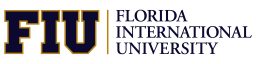 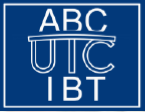 [Speaker Notes: Atorod will usually do the welcome.  


If he does not:


Welcome to this month’s ABC-UTC Monthly Webinar. My name is Kathy Crowell. I’m Co-Director of Technology Transfer at the IBT/ABC-UTC and will be moderating today’s webinar. I’ll be assisted by Ali Javed, Ph.D. student at FIU, who is managing the web room. Atorod Azizinamini, Director of the ABC-UTC, sends his regrets for not being with us today. We welcome participants at approximately _____ registered sites today.]
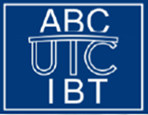 Today’s Monthly Webinar
 
IBT/ABC Announcements	          					(10 minutes)
  
Featured Presentation		          					(35-40 minutes)
   
    Ultra-High Performance Concrete
Link Slab Design and Construction

by   
Jim Scarlata, P.E., Assistant Director of the Structures Bureau, 
New York State Department of Transportation

Question and Answer Session      				 	(15+ minutes)
		 
Please post your questions in the question box
2
[Speaker Notes: For this month’s webinar, we’re pleased to feature:

The Fear peakle  Concrete Bridge Rehabilitation Utilizing UHPFRC in Switzerland

Our Presenter is Professor Eugen Bruhwiler:

Since 1995, he is a Professor and doctor of structural engineering and Director of the Laboratory of Maintenance and Safety of Existing Structures at the Swiss Federal Institute of Technology in Law sson, Switzerland. 

His teaching and research activities include methods of bridge examination of structural and fatigue safety by means of data from monitoring as well as the use of Ultra-High Performance Fibre Reinforced Cementitious Composites (UHPFRC) for the rehabilitation and strengthening of existing RC structures and the design and construction of new UHPFRC structures.

Please post your questions in the questions pod for today’s presentation.

The question and answer session will be moderated by Paul Liles, former Georgia DOT State Bridge Engineer, and Jamal Elk – ki’ – see, a structural engineer in the FHWA Resource Center

I’d also like to thank Ali Javid and Suri  for their help with managing the webroom and keeping us all coordinated.

I’ll now give screen controls to Prof Brew wiler]
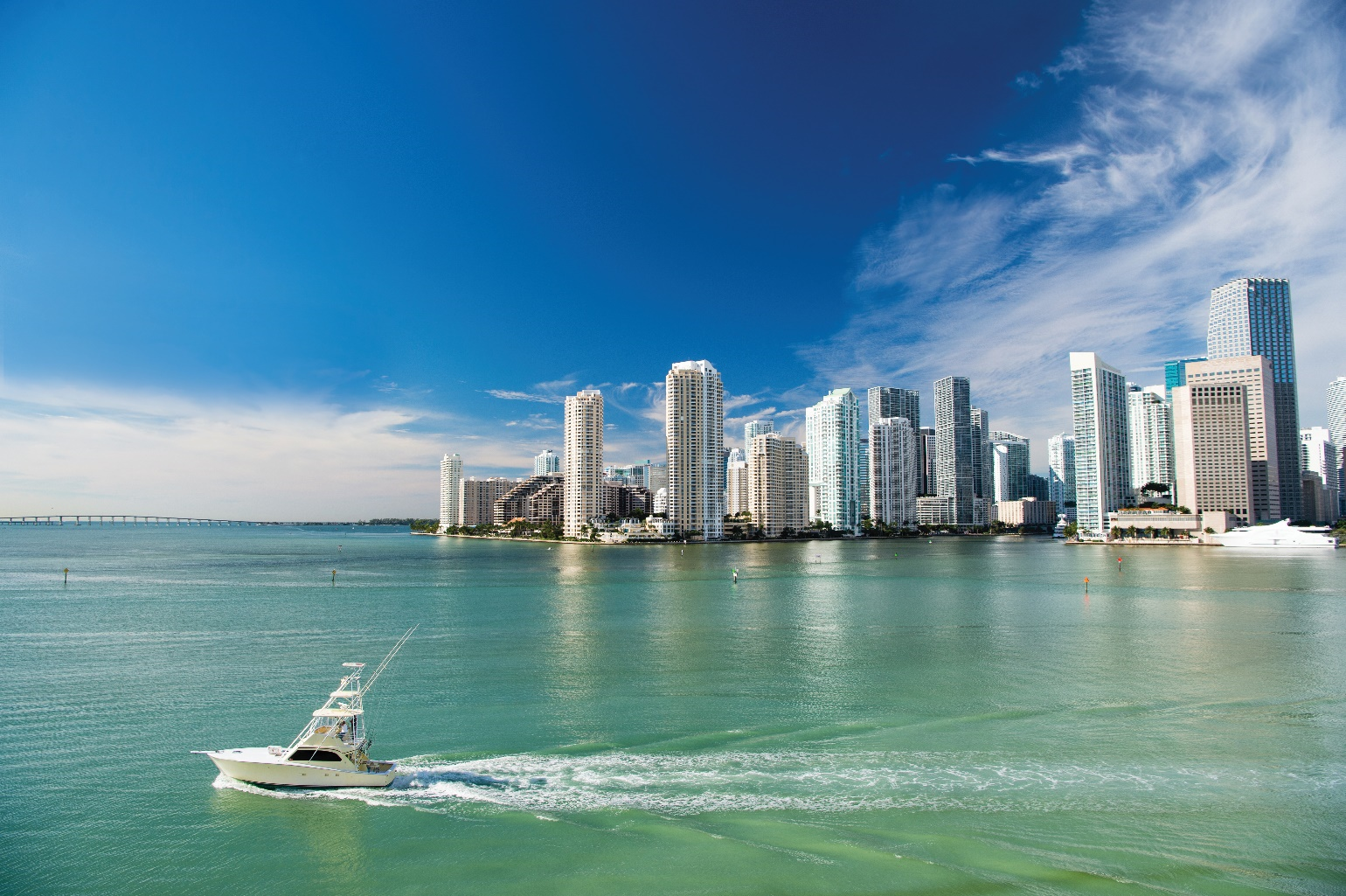 2024 World Bridge Engineering Conference
Hilton Hotel, December 11, 12 and 13, 2024, Miami FL
We have received record number of abstracts
CALL FOR ABSTRACTS
Extended Deadline 
May 30
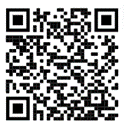 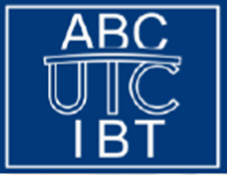 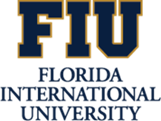 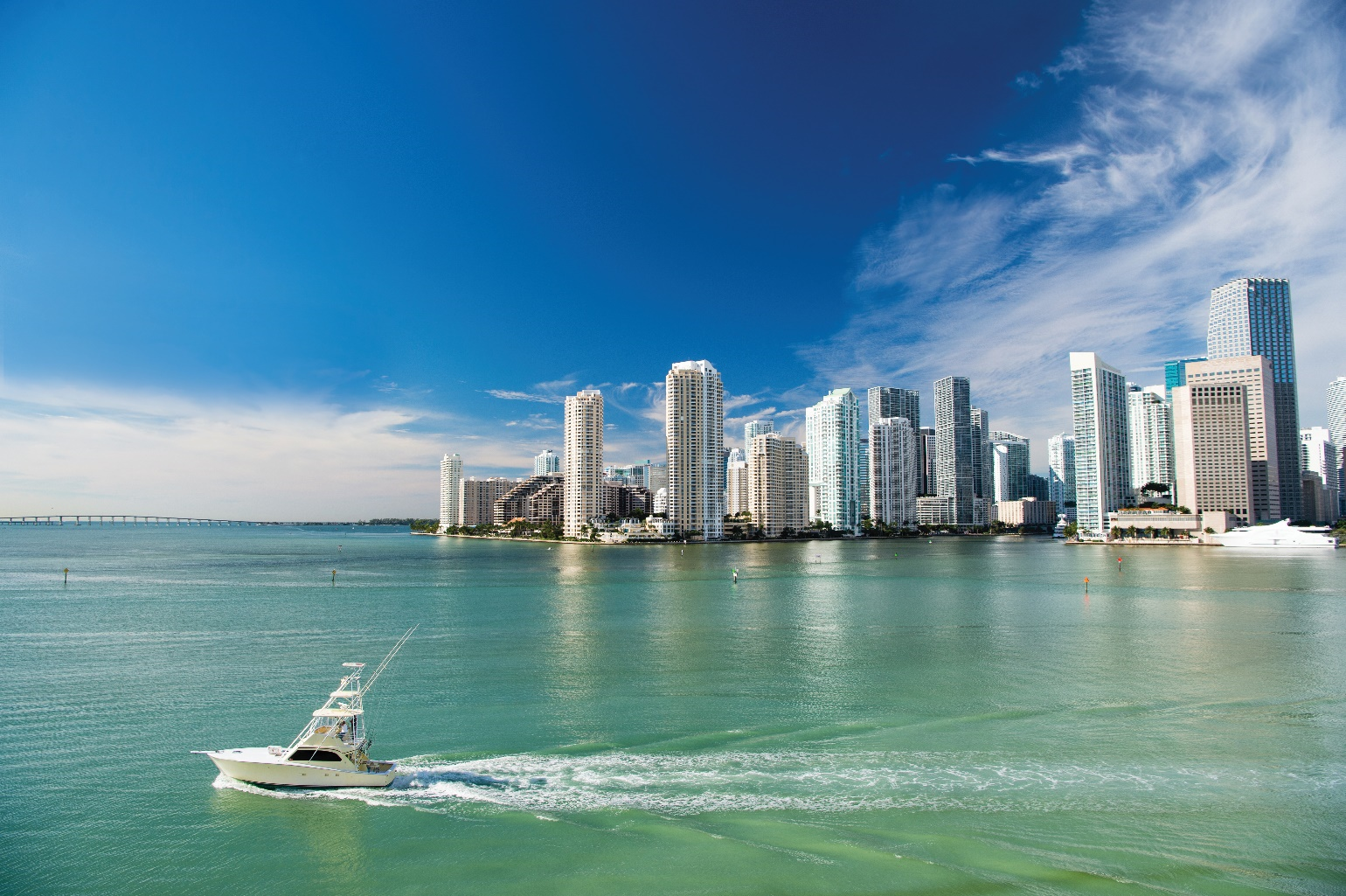 2024 World Bridge Engineering Conference
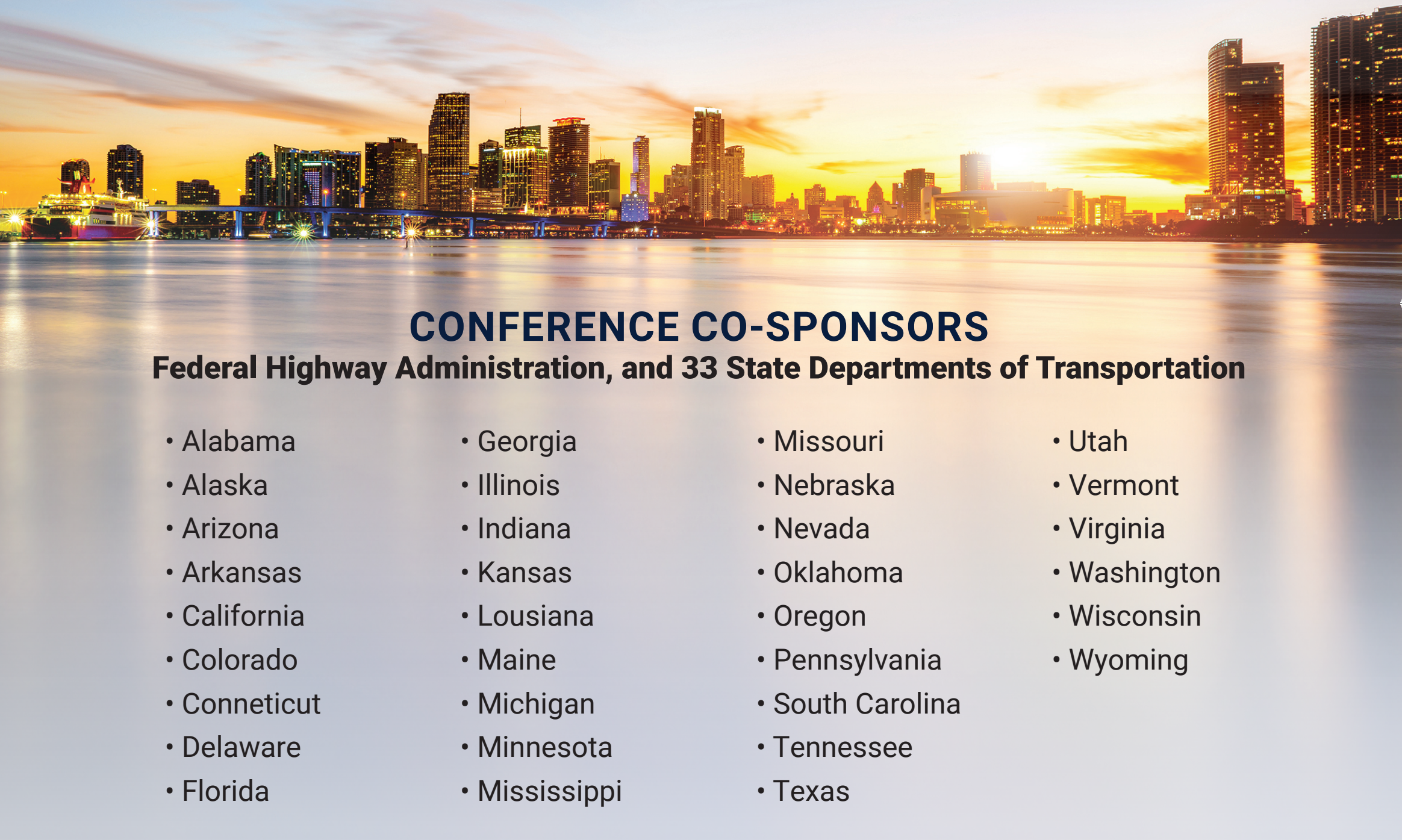 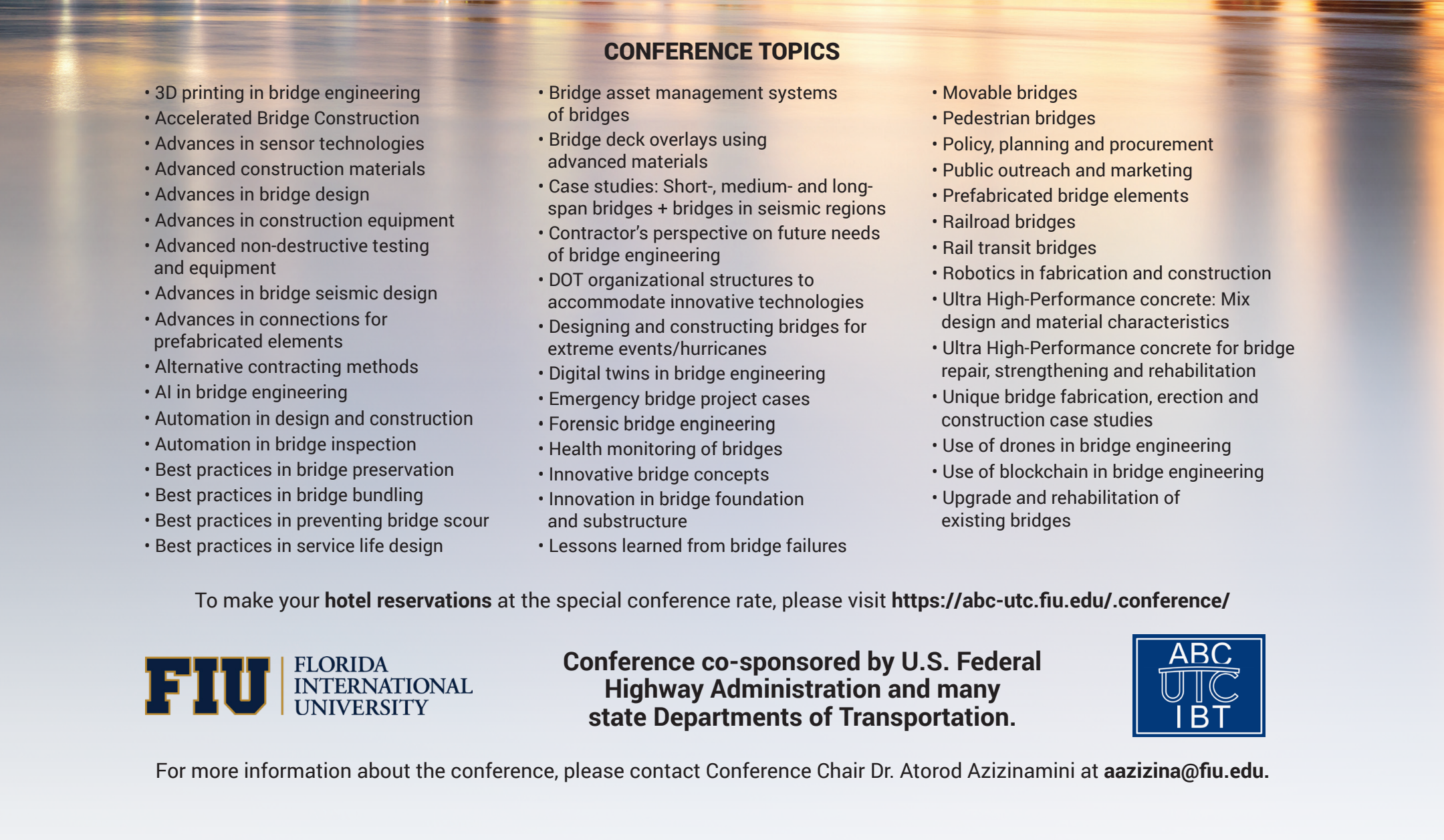 2024 World Bridge Engineering Conference
Hilton Hotel, December 11, 12 and 13, 2024, Miami FL
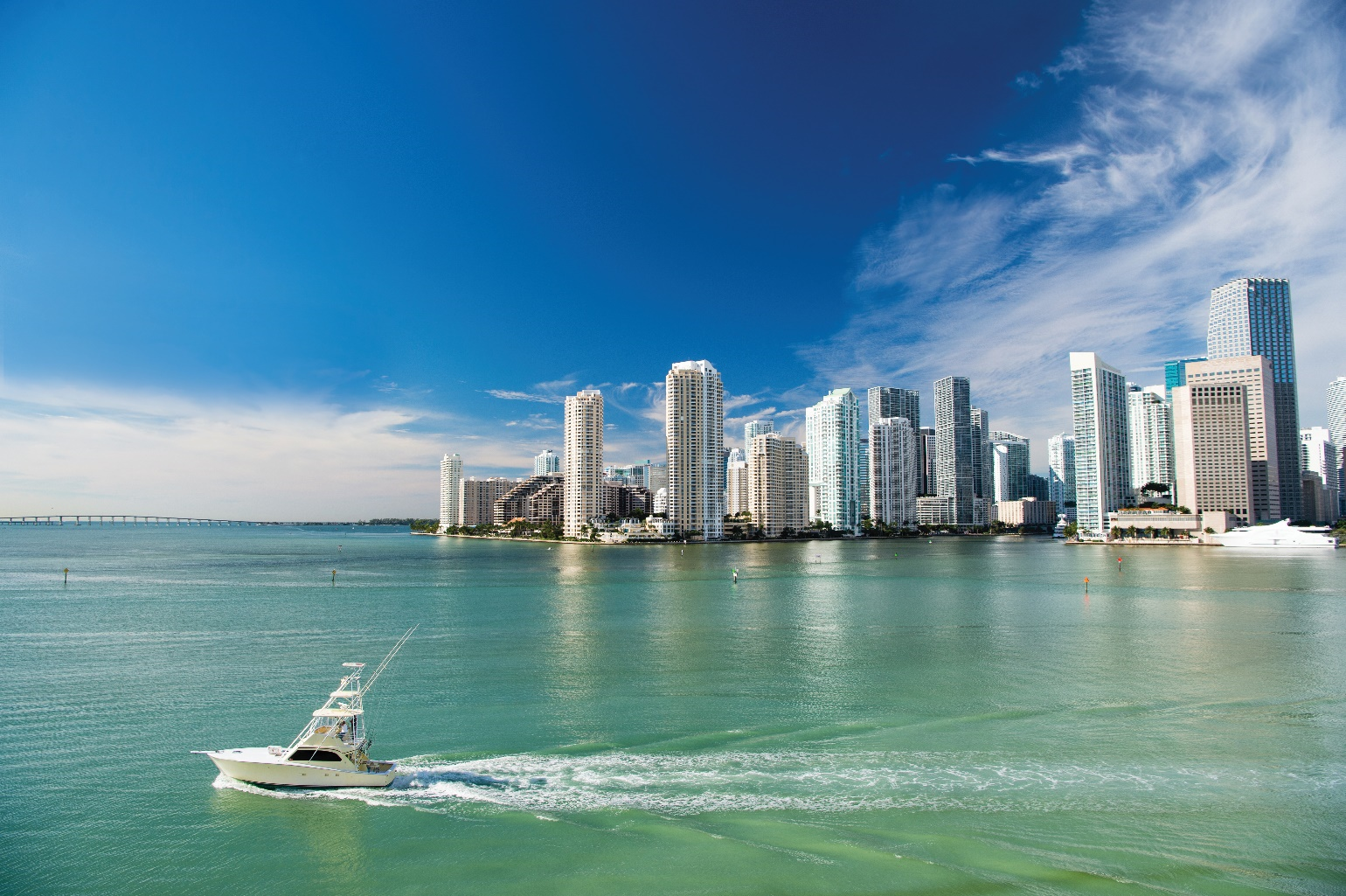 Keynote Speakers
Keynote Speaker: Michael Knott, PE,  Senior Vice President Emeritus, with Moffatt & Nichol.
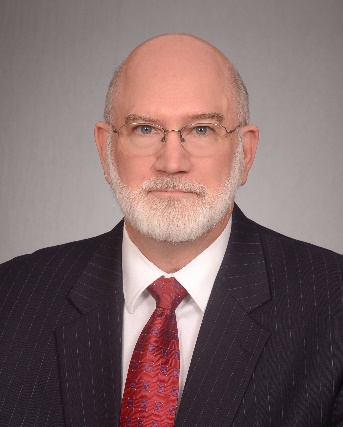 Presentation Title: What bridge designers should know about ships colliding with bridges and how to prevent collapse.
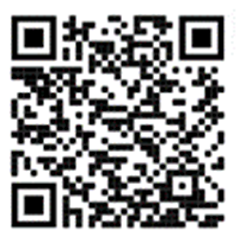 2024 World Bridge Engineering Conference
Hilton Hotel, December 11, 12 and 13, 2024, Miami FL
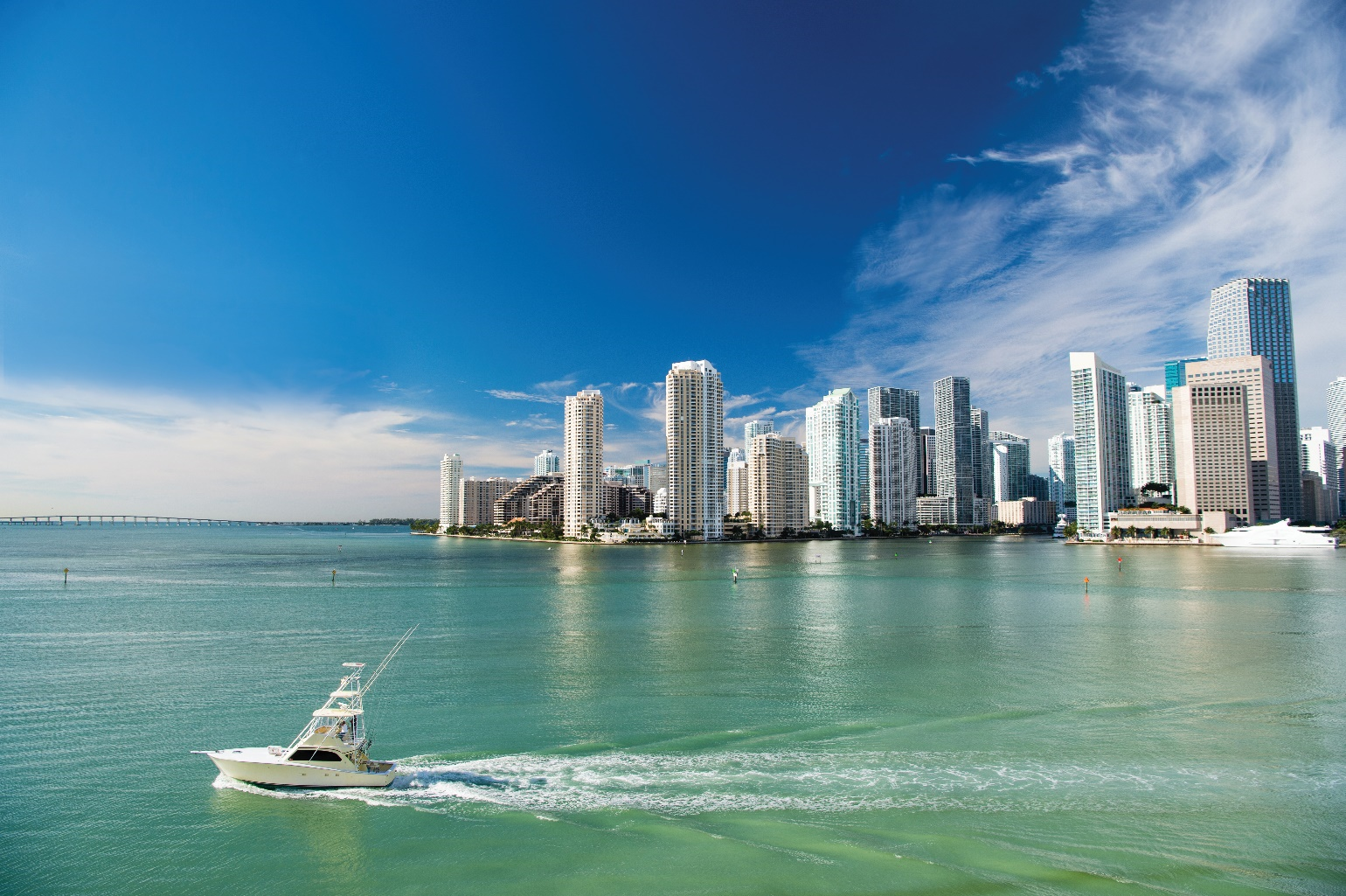 Keynote Speakers
Keynote Speaker: Changsu Shim, PhD, Professor, Department of Civil, Environmental Engineering and Urban Design, Chung-Ang University
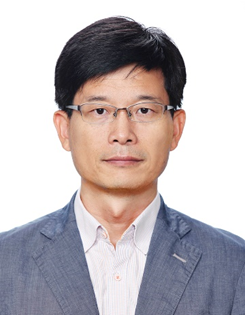 Presentation Title: Digitalized highway bridge construction using smart technologies in Korea
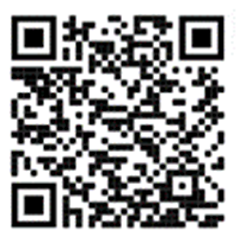 2024 World Bridge Engineering Conference
Hilton Hotel, December 11, 12 and 13, 2024, Miami FL
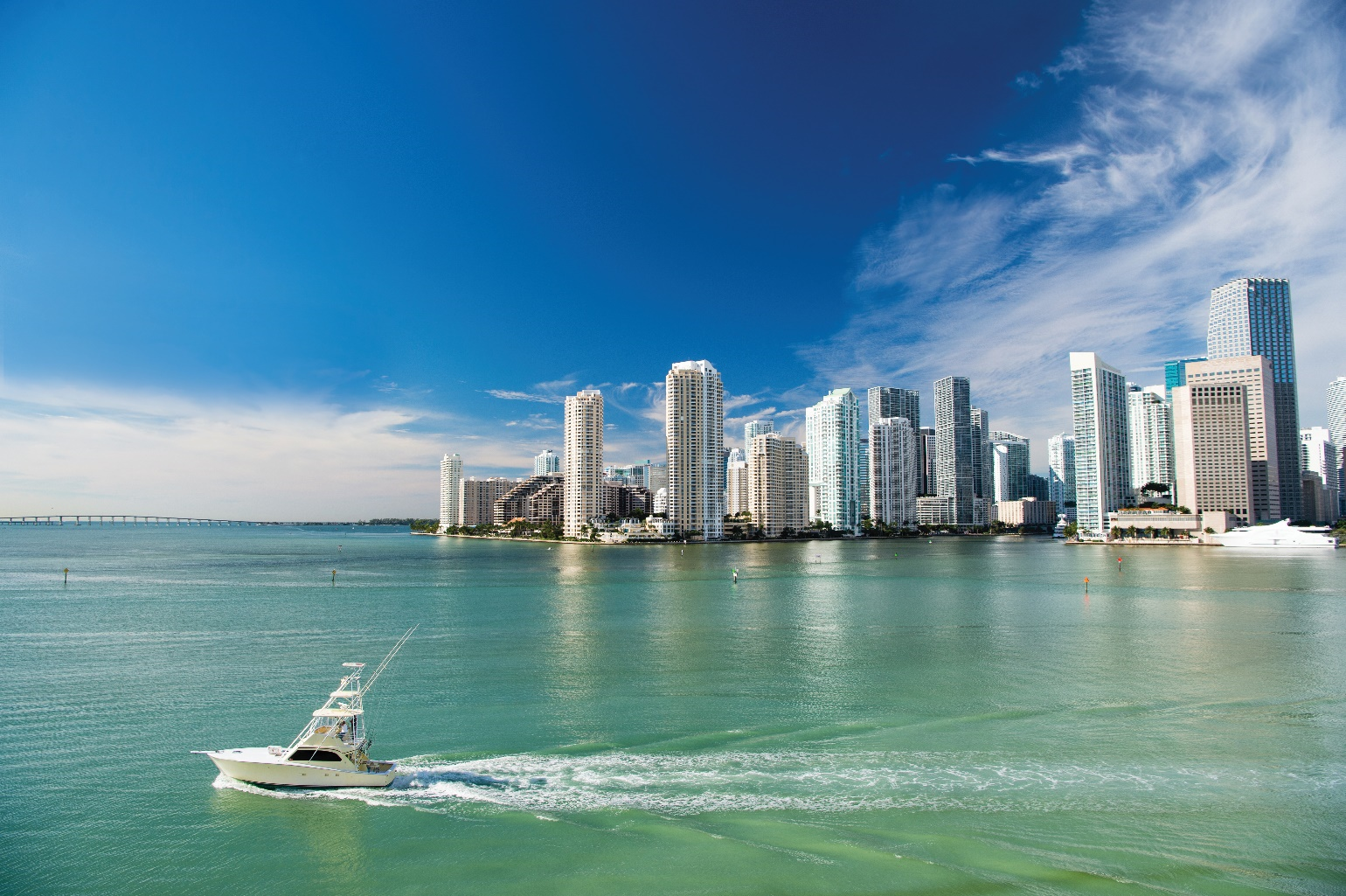 Keynote Speakers
Keynote Speaker: Eugen Brühwiler, Prof. em. Ph.D., P.E., Swiss Federal Institute of Technology (EPFL) Lausanne, Switzerland
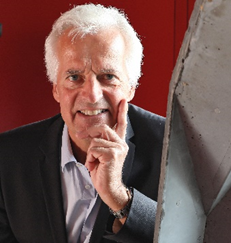 Presentation Title: Current developments in Europe in rescuing existing bridges with UHPC
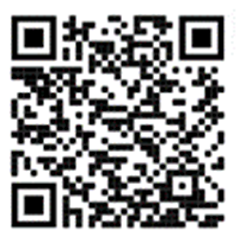 2024 World Bridge Engineering Conference
Hilton Hotel, December 11, 12 and 13, 2024, Miami FL
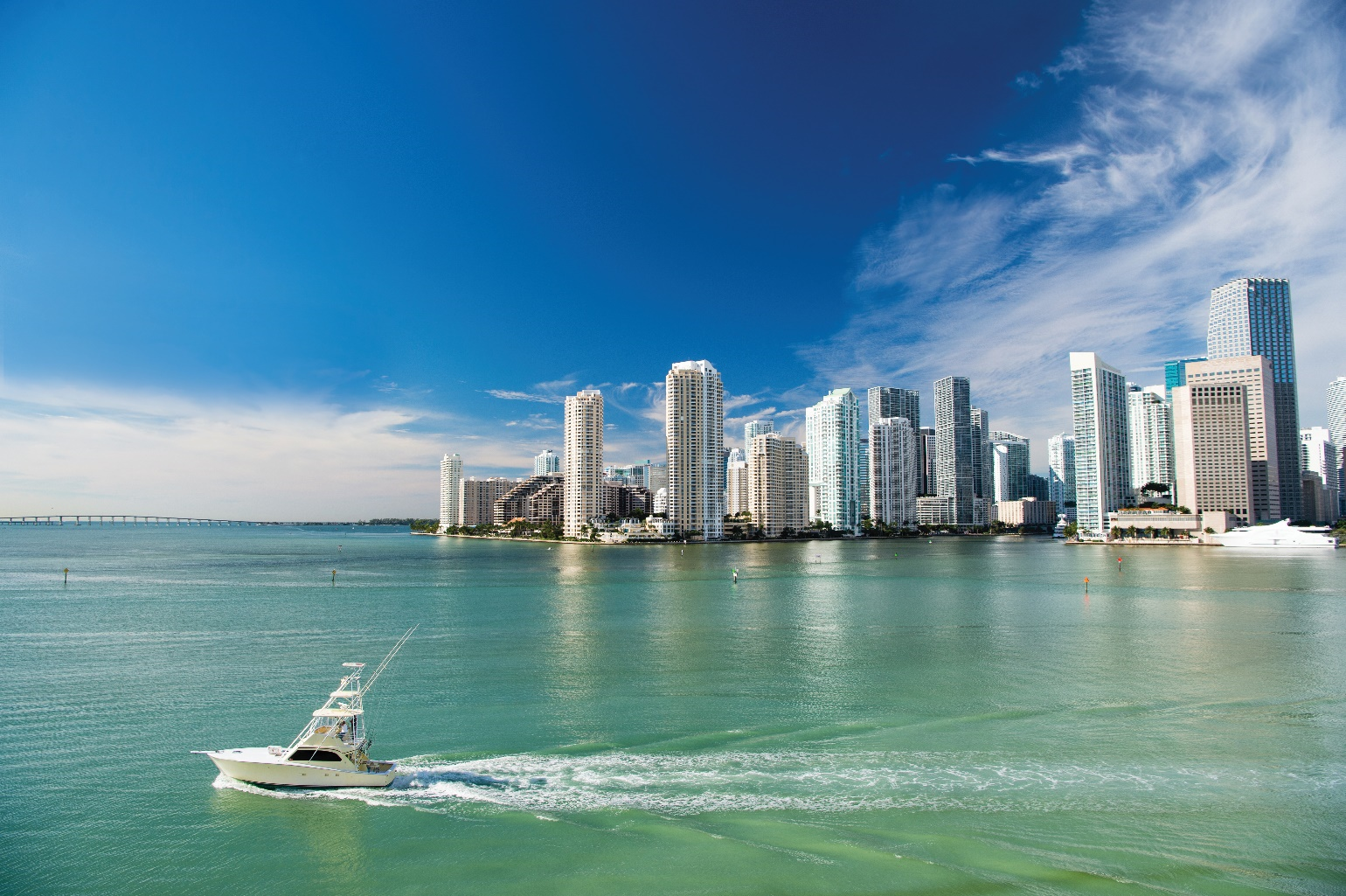 Keynote Speakers
Keynote Speaker: Atorod Azizinamini, PhD, PE
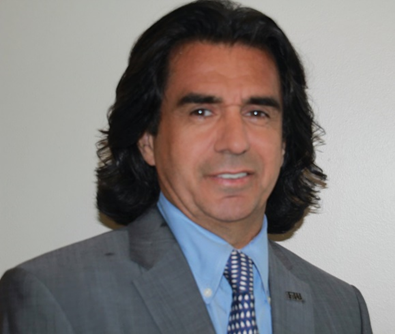 Presentation Title: 3D printing with concrete
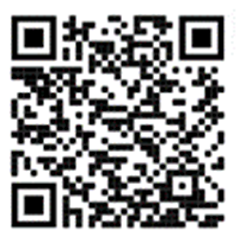 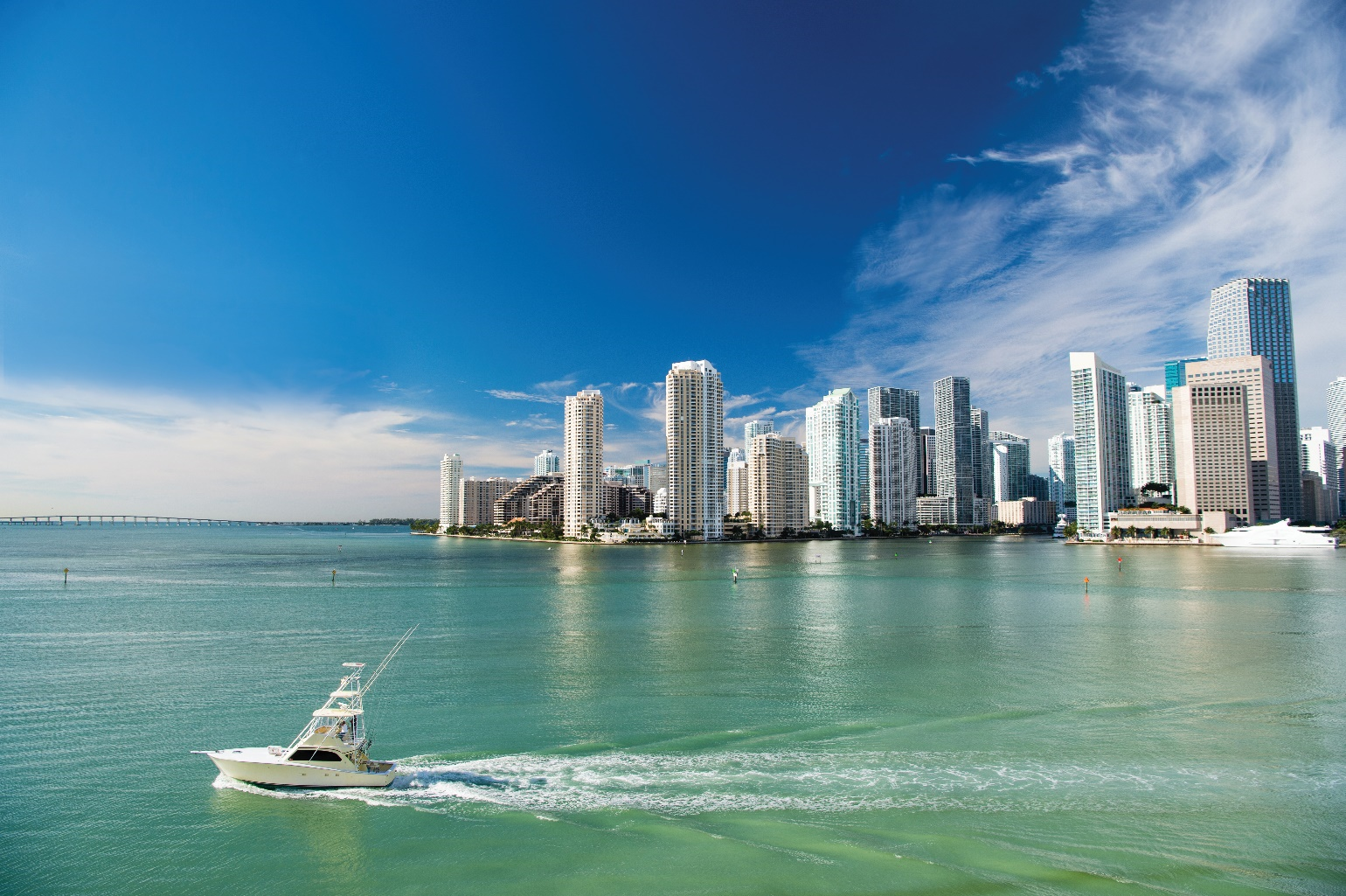 2024 World Bridge Engineering Conference
Hilton Hotel, December 11, 12 and 13, 2024, Miami FL
Keynote Speakers
Keynote Speaker: Professor Mark A. Finlayson, FIU, MIT educated
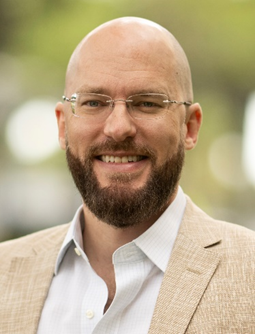 Presentation Title: What is Artificial Intelligence, and Why Should Bridge Engineers Care?
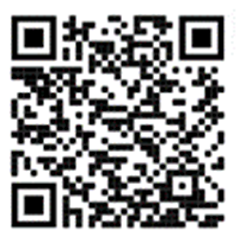 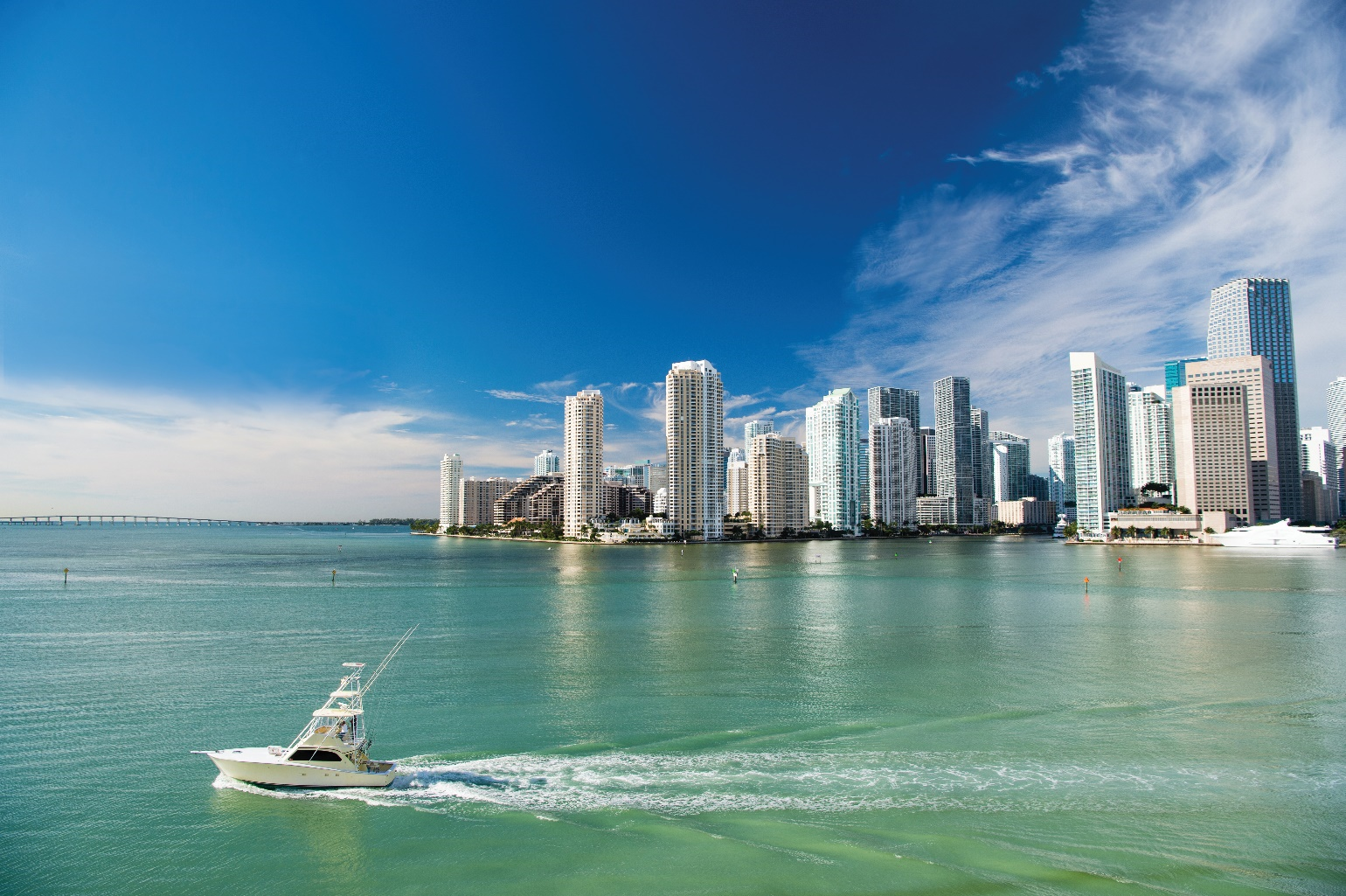 2024 World Bridge Engineering Conference
Hilton Hotel, December 11, 12 and 13, 2024, Miami FL
Keynote Speakers
Keynote Speaker: Benjamin A. Graybeal, Ph.D, P.E., U.S. Federal Highway Administration
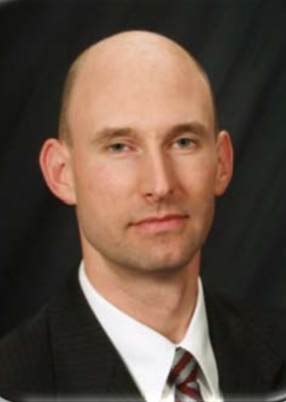 Presentation Title: Solutions that Move the Needle
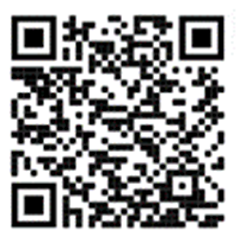 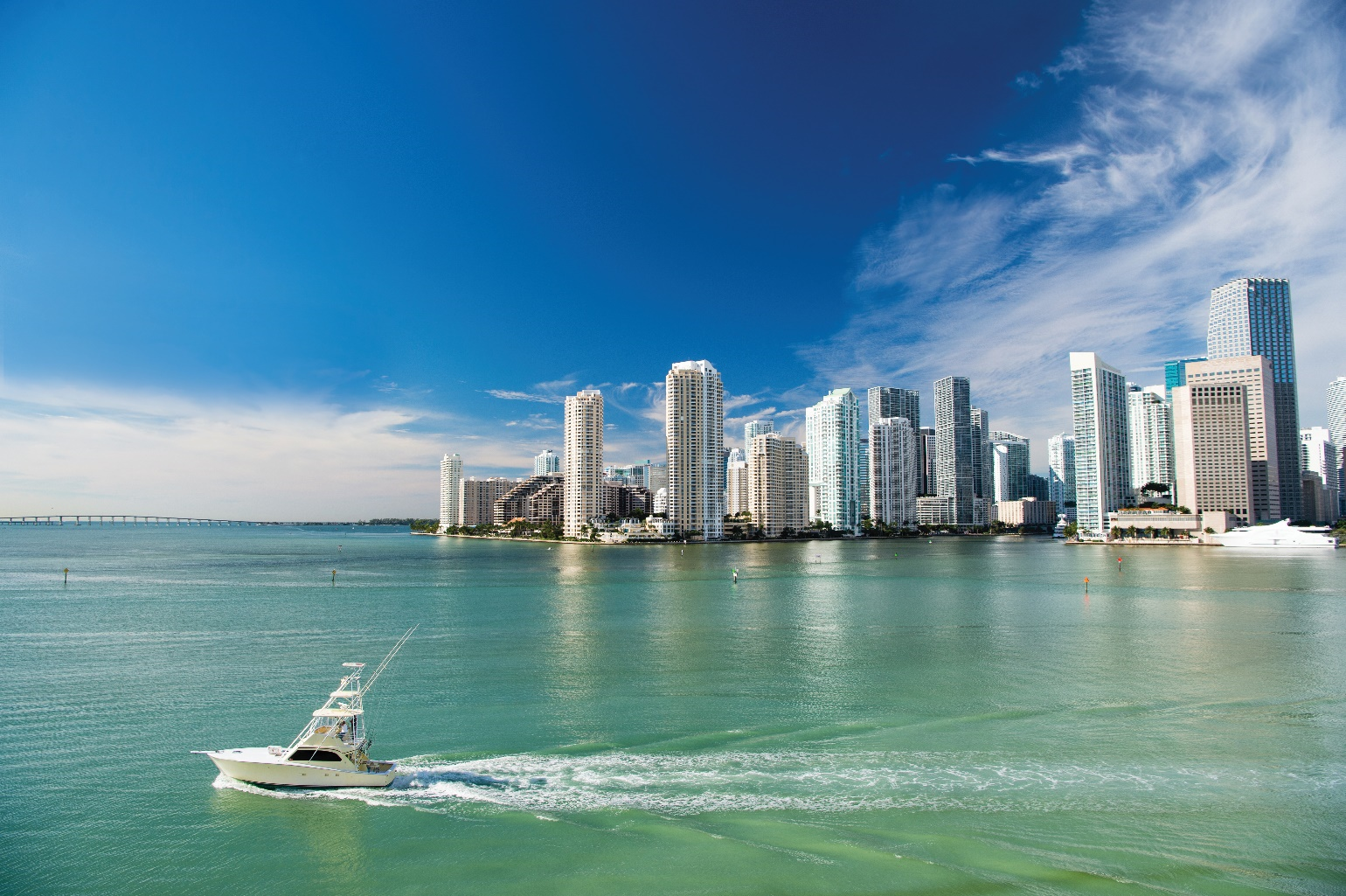 2024 World Bridge Engineering Conference
Hilton Hotel, December 11, 12 and 13, 2024, Miami FL
Travel Scholarships are available
For U.S. State and County Bridge Engineers
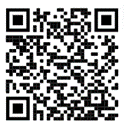 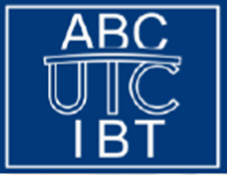 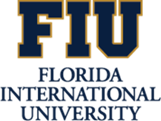 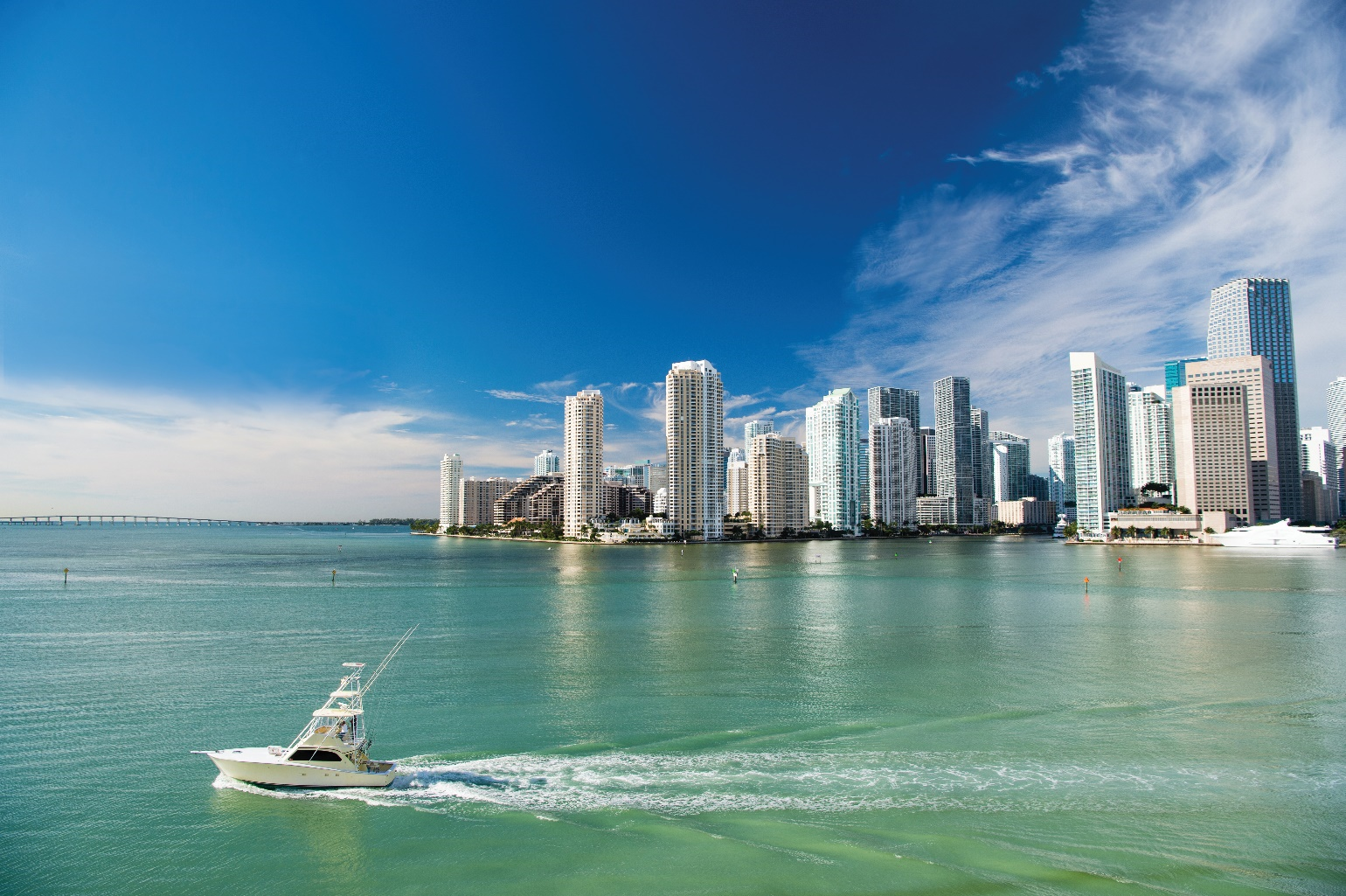 2024 World Bridge Engineering Conference
Hilton Hotel, December 11, 12 and 13, 2024, Miami FL
Opportunities are available to exhibit (Space is limited)
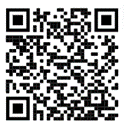 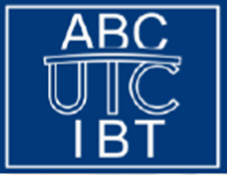 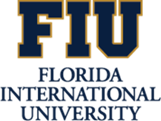 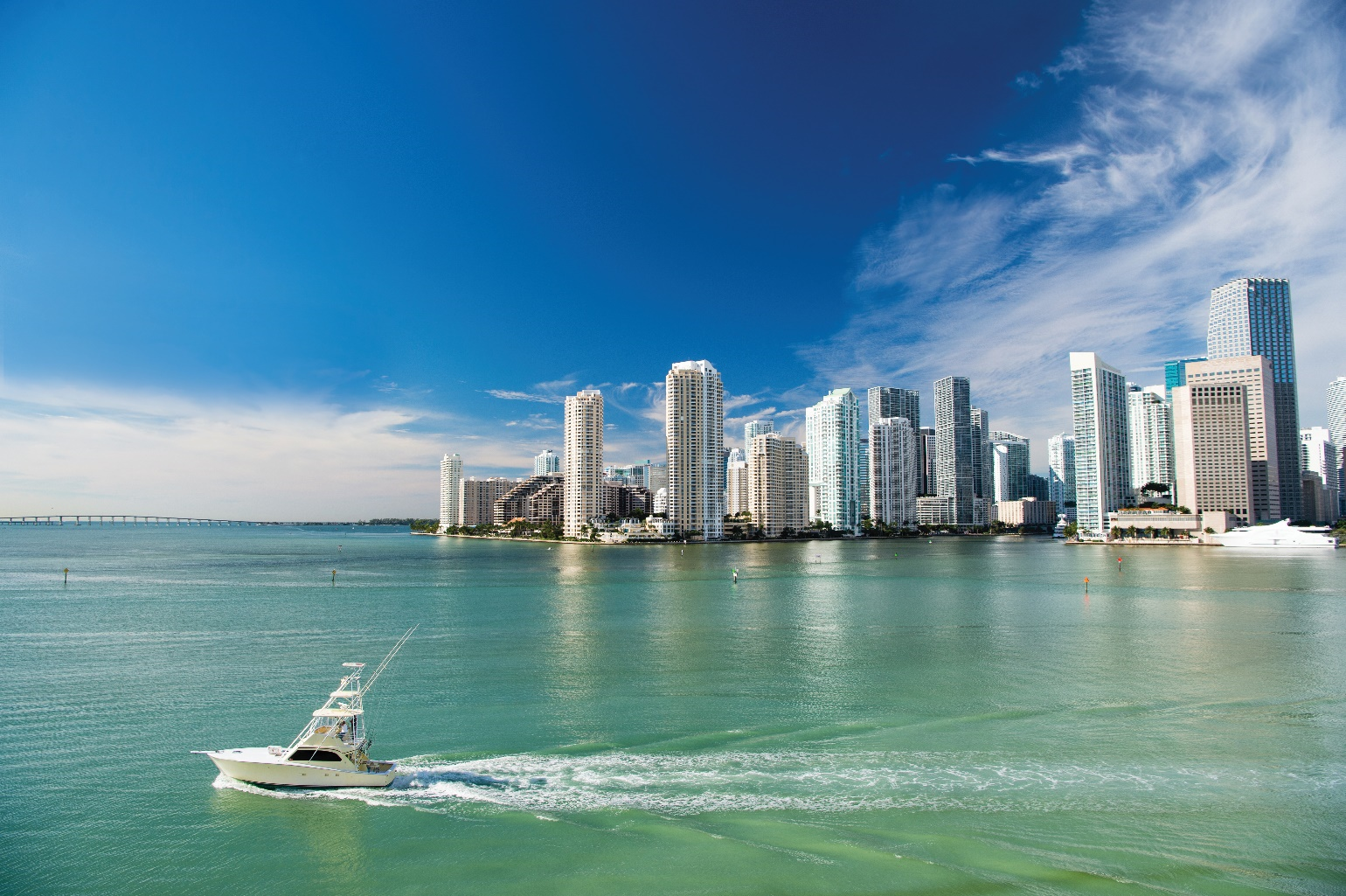 2024 World Bridge Engineering Conference
Hilton Hotel, December 11, 12 and 13, 2024, Miami FL
Award Program
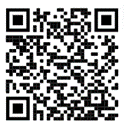 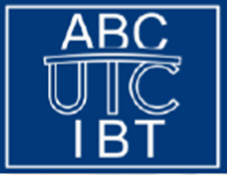 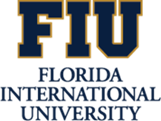 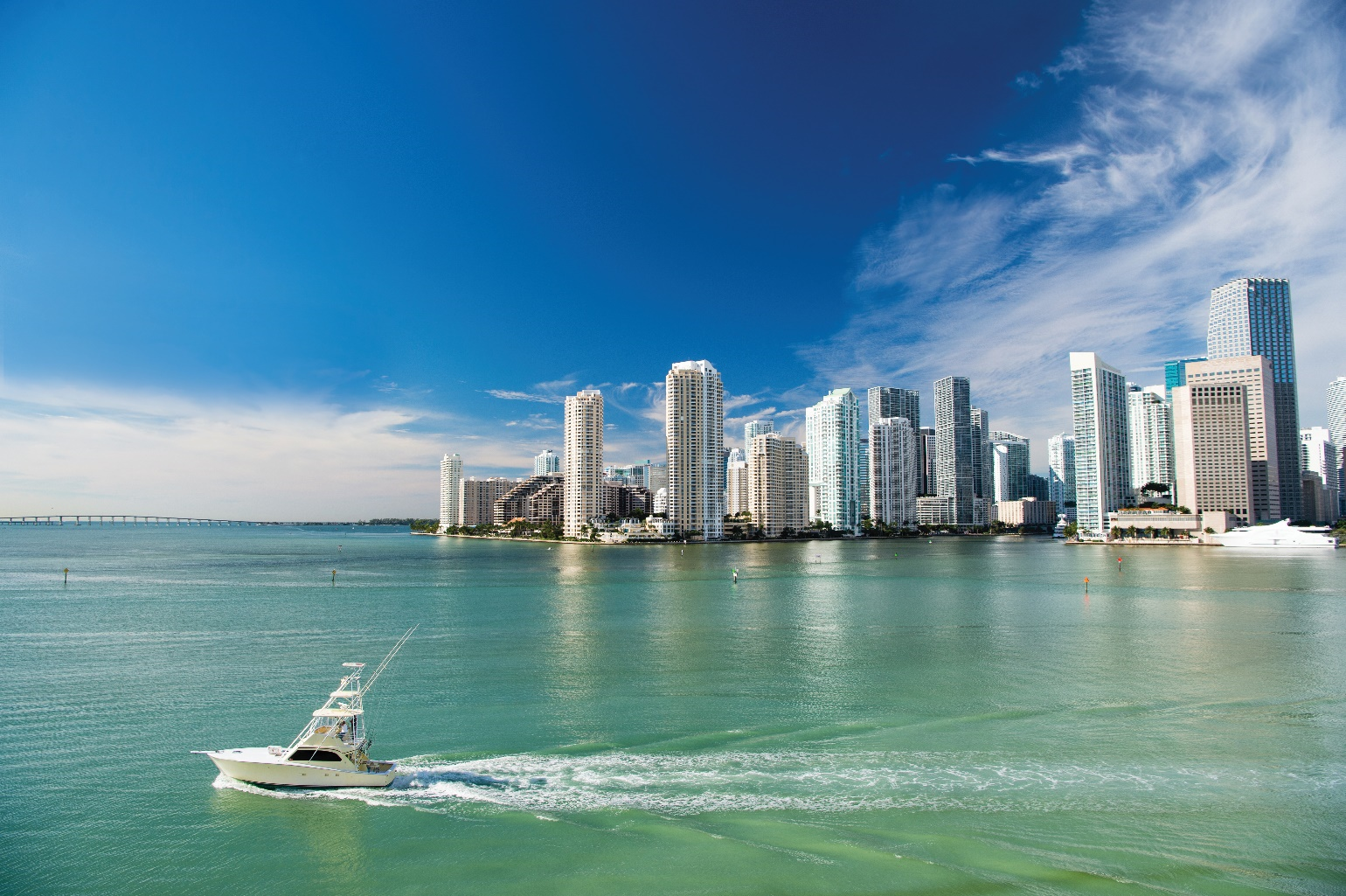 2024 World Bridge Engineering Conference
Hilton Hotel, December 11, 12 and 13, 2024, Miami FL
Please spread the word
Share with bridge professionals in your area
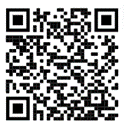 Upcoming Events


ESWP – 
Engineers’ Society of Western Pennsylvania 


International Bridge Conference (IBC)
		
	June 3-5, 2024
	San Antonio, Texas


For more information and registration:
www.eswp.com/bridges/ibcregistration/
[Speaker Notes: Welcome to today’s webinar

I’ll take a short time to share some industry news.

For starters, Gregg Freeby with the 

American Segmental Bridge Institute 

would like to remind you that ASBI will be hosting their

annual convention and committee meetings this year on 

November 5th through 8th at the 

Westin La Paloma Resort and Spa in Tucson, Arizona. 

Information and Registration can be found on the ASBI website.

or contact Gregg Freeby at the email shown on the screen.]
Upcoming Events

 ACMA – 
American Composites Manufacturing Association

Composites Sustainability Today Conference (CST24)
Preparing Your Business for the Future
		
	June 4 - 6, 2024
	Denver, Colorado

For more information and registration:  https://acma-org.my.site.com/csft24/
[Speaker Notes: Welcome to today’s webinar

I’ll take a short time to share some industry news.

For starters, Gregg Freeby with the 

American Segmental Bridge Institute 

would like to remind you that ASBI will be hosting their

annual convention and committee meetings this year on 

November 5th through 8th at the 

Westin La Paloma Resort and Spa in Tucson, Arizona. 

Information and Registration can be found on the ASBI website.

or contact Gregg Freeby at the email shown on the screen.]
Upcoming Events

 Canadian Assoc for Earthquake Engineering and Seismology and Carleton University

4th International Bridge Seismic Workshop
	
	August 11-14, 2024
	Ottawa, Ontario

Abstract Submission Deadline – April 30, 2024

For more information and registration:  https://carleton.ca/4ibsw/registration/
[Speaker Notes: Welcome to today’s webinar

I’ll take a short time to share some industry news.

For starters, Gregg Freeby with the 

American Segmental Bridge Institute 

would like to remind you that ASBI will be hosting their

annual convention and committee meetings this year on 

November 5th through 8th at the 

Westin La Paloma Resort and Spa in Tucson, Arizona. 

Information and Registration can be found on the ASBI website.

or contact Gregg Freeby at the email shown on the screen.]
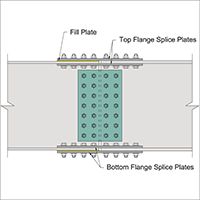 News of Note:

AISC - NSBA – 
American Institute of Steel Construction – 
National Steel Bridge Alliance

Bolted Splice Spreadsheet – Update Released (version 3.15)
		
https://www.aisc.org/nsba/design-resources/nsba-splice/

For more information contact Vin Bartucca:
bartucca@steelbridges.org
[Speaker Notes: Welcome to today’s webinar

I’ll take a short time to share some industry news.

For starters, Gregg Freeby with the 

American Segmental Bridge Institute 

would like to remind you that ASBI will be hosting their

annual convention and committee meetings this year on 

November 5th through 8th at the 

Westin La Paloma Resort and Spa in Tucson, Arizona. 

Information and Registration can be found on the ASBI website.

or contact Gregg Freeby at the email shown on the screen.]
Quarterly Research Seminar 
Friday, April 26, 2024 – 1:00-2:15 p.m. Eastern
(Certificate of Attendance provided)
 
Featured Project:
Insights into the Pull-Off Strength of Polymer Concrete and the Effects of Nanomodifications 
by  
 
Ali Akbarpour, Ph.D. Student; and
Shreya Vemuganti, Ph.D., Assistant Professor, Principle Investigator
ABC-UTC at The University of Oklahoma
 
Register Now!
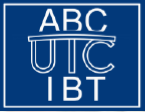 20
[Speaker Notes: Now, back to the 

IBT/ABC-UTC events.

We have our Quarterly research seminar coming up at the end of October, on the 27th from 1-2:15.

The featured project will be #D printing using UHPC

The presenters will be our own:

Dr. Azizinamini and PhD Candidate Ali Javed

Registration is open]
Next Monthly Webinar
 
Thursday, May 16, 2024 – 1:00-2:15 p.m. Eastern
 
(Certificate of Attendance provided)
 
Featured Presentation:

BTC Method for the Evaluation of 
In-Place Bridge Cables

by

Khaled Mahmoud, Ph.D, P.E., Chief Bridge Engineer, BTC


Mark your Calendars!
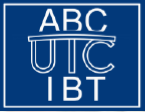 21
[Speaker Notes: Our next monthly webinar will be held on November 9 from 1-2:15 EST.

We are honored to be joined by Dr Firas Ibrahim

Who is the Director of Research, Development and Technology at USDOT’s office of the assistant secretary

Dr Ibrahim will be discussing the USDOT’s new strategic plan with emphasis on bridges.

He will be followed by Ted ka knees o witz, the Tennessee DOT Director of Structures

And Rick Liptak, the Michigan DOT Chief Bridge Construction Engineer

Both of whom will be offering state perspectives on future of bridge engineering.

This is a unique opportunity to hear leaders of our industry share their vision for the trajectory of our profession.  Q&A will follow.


Please mark your calendar – for November 9.]
In-Depth Web Training

Tuesday, September 10, 2024 – 11:00-3:15 p.m. Eastern
 
(Certificate of Attendance provided)
 

Innovations in 
Ultra-High Performance Concrete




Mark your Calendars!
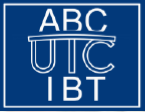 22
[Speaker Notes: Our next monthly webinar will be held on November 9 from 1-2:15 EST.

We are honored to be joined by Dr Firas Ibrahim

Who is the Director of Research, Development and Technology at USDOT’s office of the assistant secretary

Dr Ibrahim will be discussing the USDOT’s new strategic plan with emphasis on bridges.

He will be followed by Ted ka knees o witz, the Tennessee DOT Director of Structures

And Rick Liptak, the Michigan DOT Chief Bridge Construction Engineer

Both of whom will be offering state perspectives on future of bridge engineering.

This is a unique opportunity to hear leaders of our industry share their vision for the trajectory of our profession.  Q&A will follow.


Please mark your calendar – for November 9.]
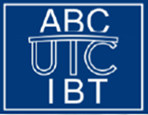 Today’s Monthly Webinar
 
IBT/ABC Announcements	          					(10 minutes)
  
Featured Presentation		          					(35-40 minutes)
   
    Ultra-High Performance Concrete
Link Slab Design and Construction

by   
Jim Scarlata, P.E., Assistant Director of the Structures Bureau, 
New York State Department of Transportation

Question and Answer Session      				 	(15+ minutes)
		 
Please post your questions in the question box
23
[Speaker Notes: For this month’s webinar, we’re pleased to feature:

The Fear peakle  Concrete Bridge Rehabilitation Utilizing UHPFRC in Switzerland

Our Presenter is Professor Eugen Bruhwiler:

Since 1995, he is a Professor and doctor of structural engineering and Director of the Laboratory of Maintenance and Safety of Existing Structures at the Swiss Federal Institute of Technology in Law sson, Switzerland. 

His teaching and research activities include methods of bridge examination of structural and fatigue safety by means of data from monitoring as well as the use of Ultra-High Performance Fibre Reinforced Cementitious Composites (UHPFRC) for the rehabilitation and strengthening of existing RC structures and the design and construction of new UHPFRC structures.

Please post your questions in the questions pod for today’s presentation.

The question and answer session will be moderated by Paul Liles, former Georgia DOT State Bridge Engineer, and Jamal Elk – ki’ – see, a structural engineer in the FHWA Resource Center

I’d also like to thank Ali Javid and Suri  for their help with managing the webroom and keeping us all coordinated.

I’ll now give screen controls to Prof Brew wiler]